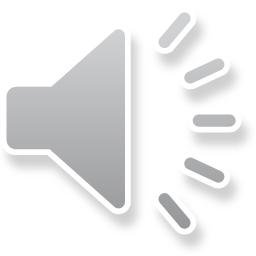 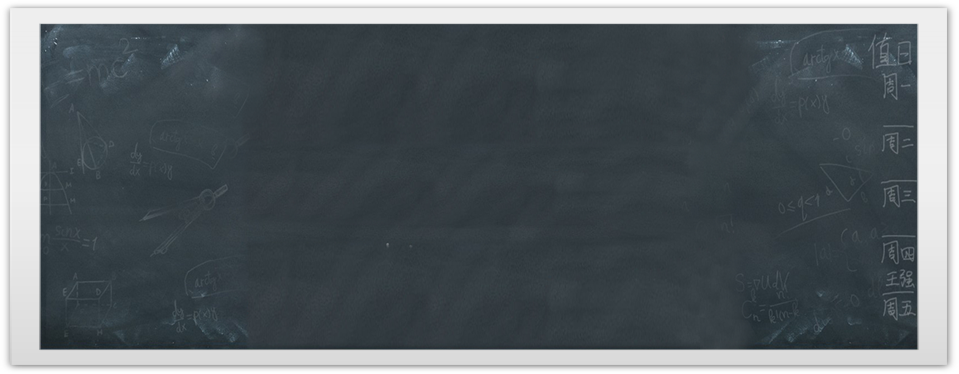 Trường THCS Hoài Mỹ
Chào mừng quý thầy cô đến dự giờ thăm lớp!
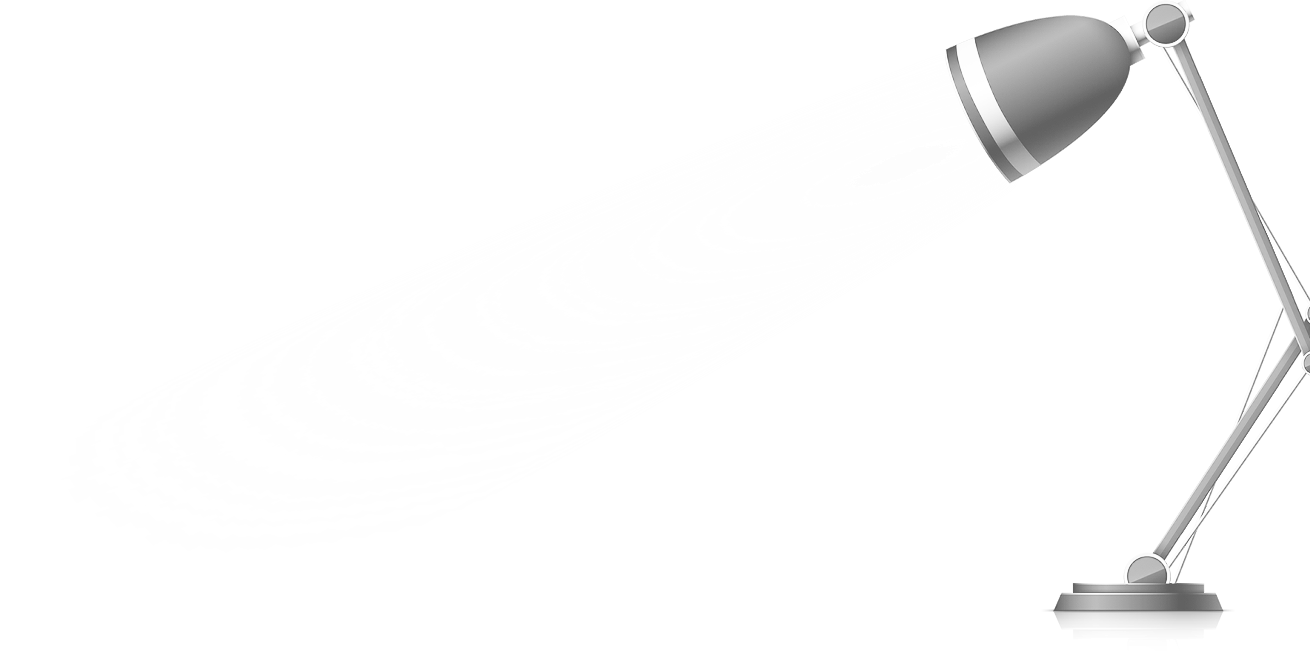 LỚP: 8		 GV: Trịnh Thị Thi
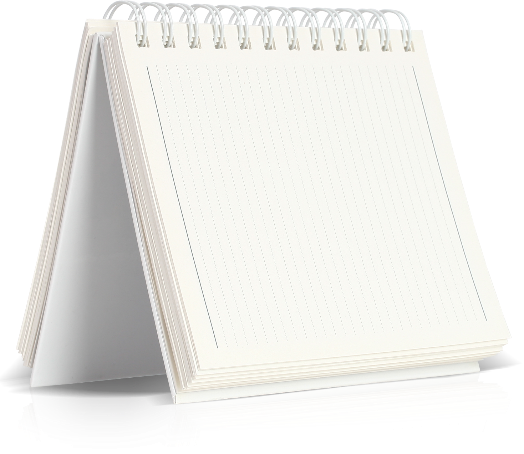 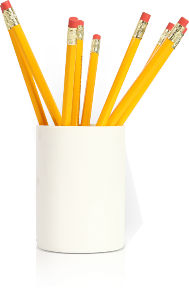 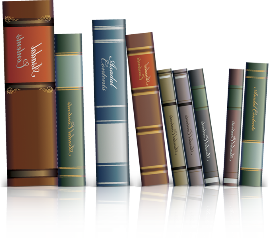 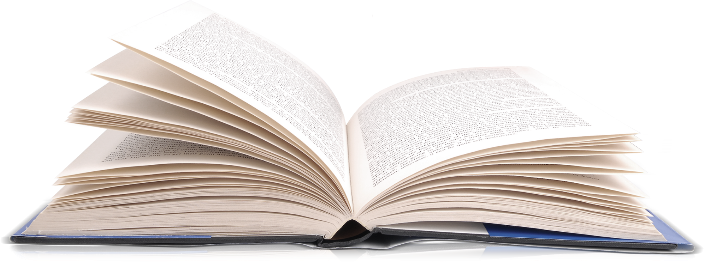 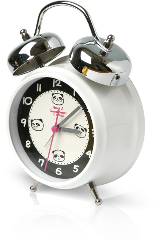 Ấn để đến trang sách
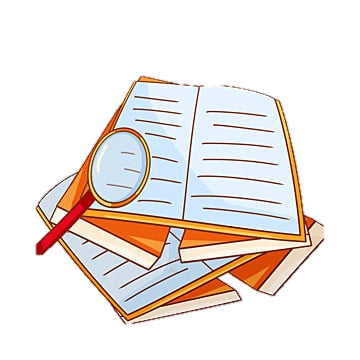 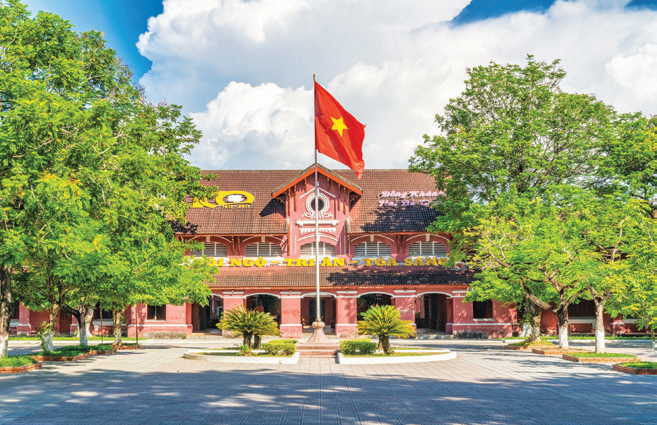 Quan sát Hình 21 và cho biết: Làm thế nào để ước lượng được chiều cao của cột cờ trong sân trường?
(Ảnh: Hien Phung Thu)
Hình 21
Ấn để đến trang sách
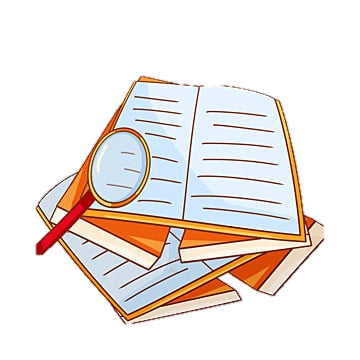 NỘI DUNG BÀI HỌC
I
Ước lượng khoảng cách
II
Ước lượng chiều cao
II
ƯỚC LƯỢNG CHIỀU CAO
Ví dụ 3
Để ước lượng chiều cao của cột cờ trong sân trường, bạn Huy dựng ở sân trường (theo phương thẳng đứng) một cọc có chiều cao "2 m" và đặt xa chân cột cờ "15 m". Sau khi bạn Huy lùi ra xa cách cọc "0,8 m" thì nhìn thấy đầu cọc và đỉnh cột cờ cùng nằm trên một đường thẳng. Hỏi chiều cao của cột cờ là bao nhiêu mét? Biết rằng khoảng cách từ chân đến mắt bạn Huy là "1,6 m“.
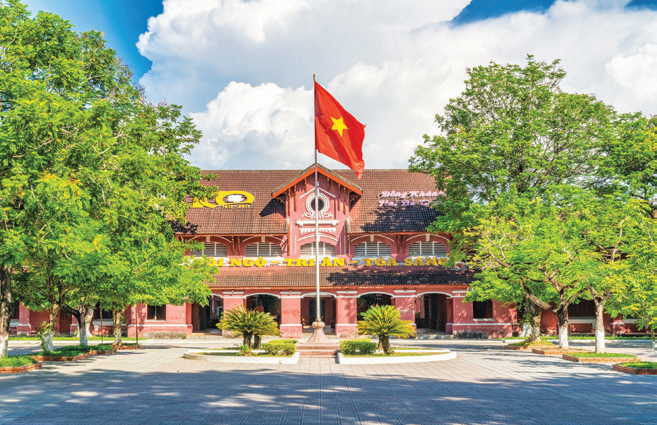 (Ảnh: Hien Phung Thu)
Hình 21
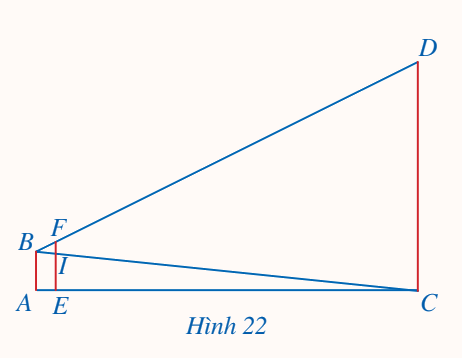 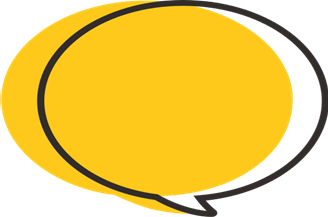 Giải
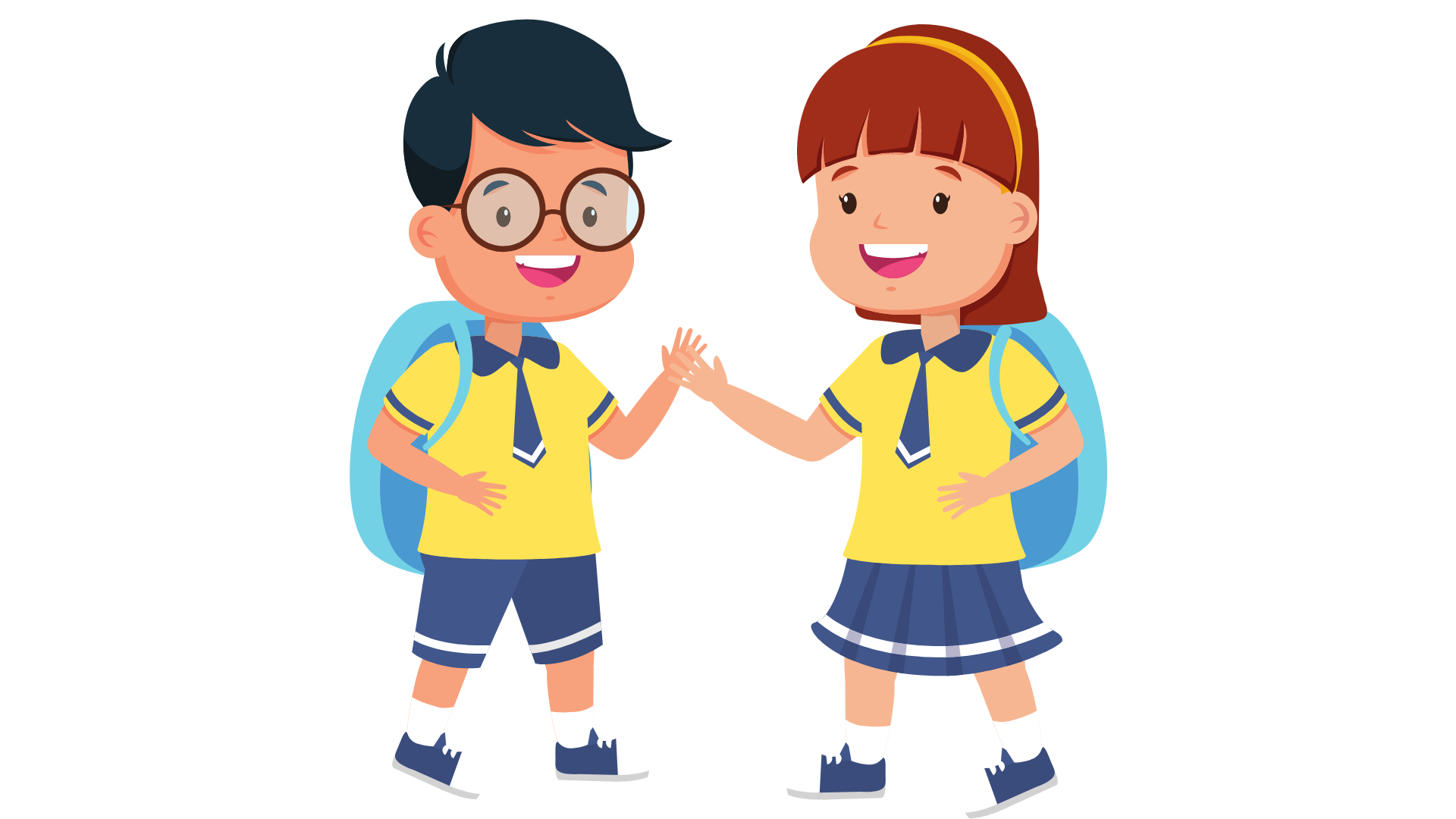 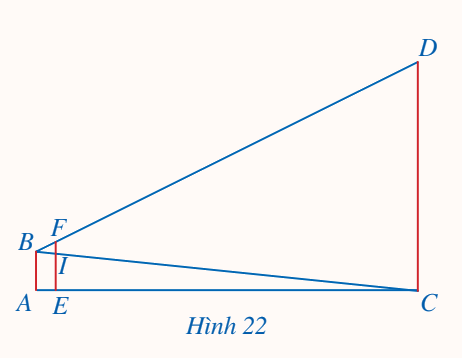 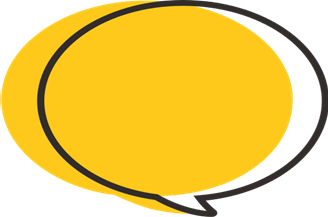 Giải
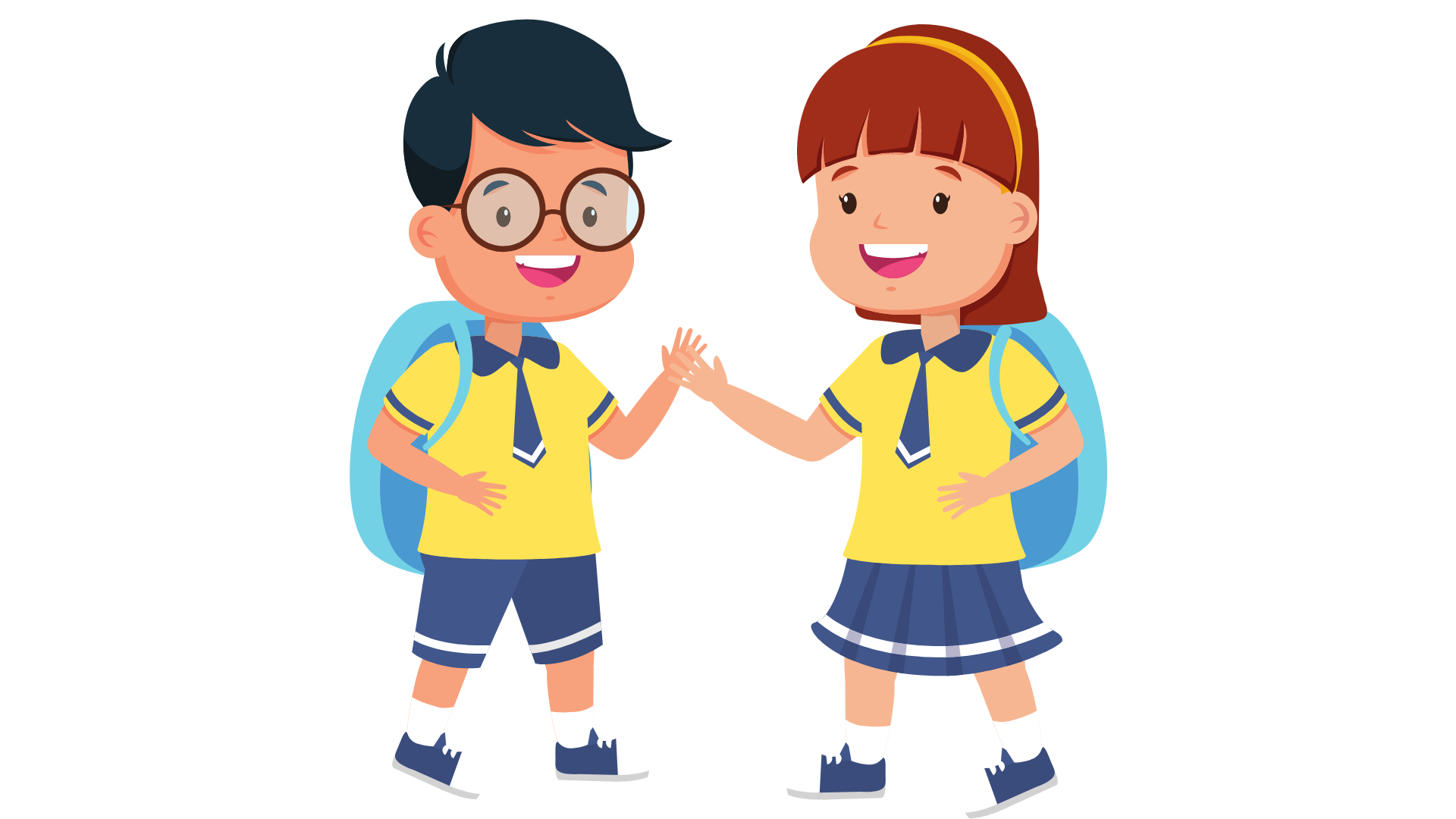 HOẠT ĐỘNG NHÓM THEO KỸ THUẬT KHĂN TRẢI BÀN
Viết ý kiến cá nhân
Viết ý kiến chung của cả nhóm rút ra được
Viết ý kiến cá nhân
Viết ý kiến cá nhân
Viết ý kiến cá nhân
Luyện tập 2
Người ta đo bóng của một cây và được các số đo ở Hình 23. Giả sử rằng các tia nắng song song với nhau, hãy tính độ cao 𝑥.
Giải
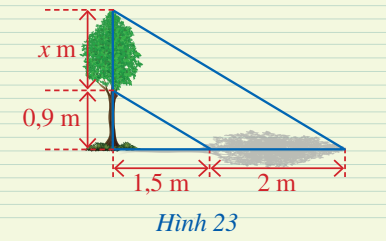 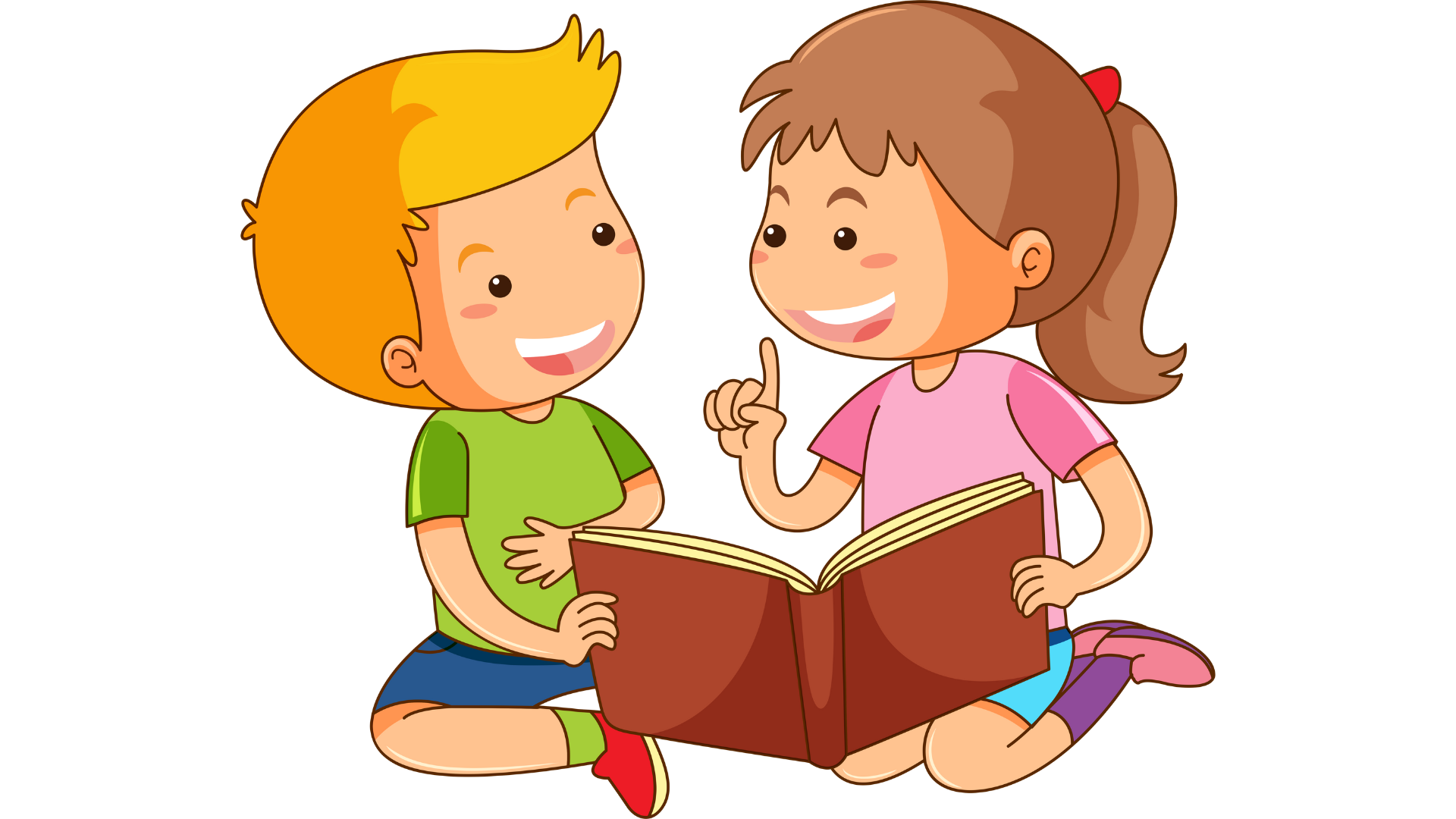 Ấn để đến trang sách
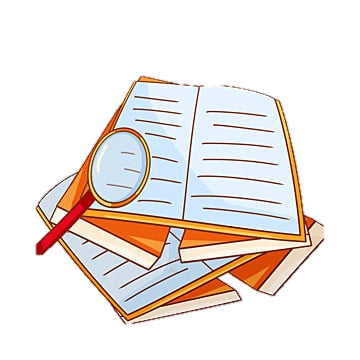 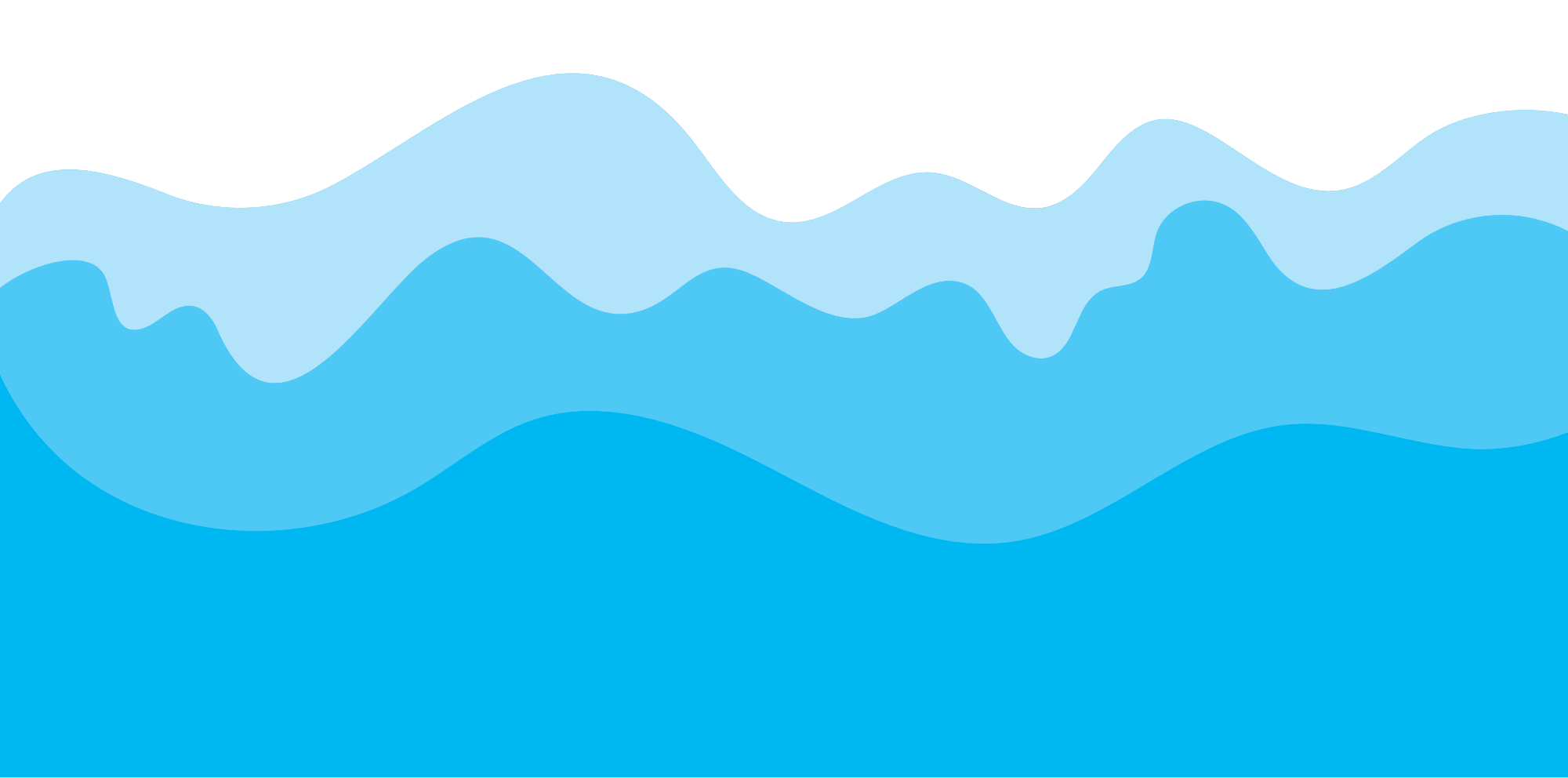 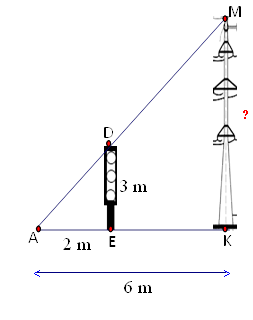 C. 9 m
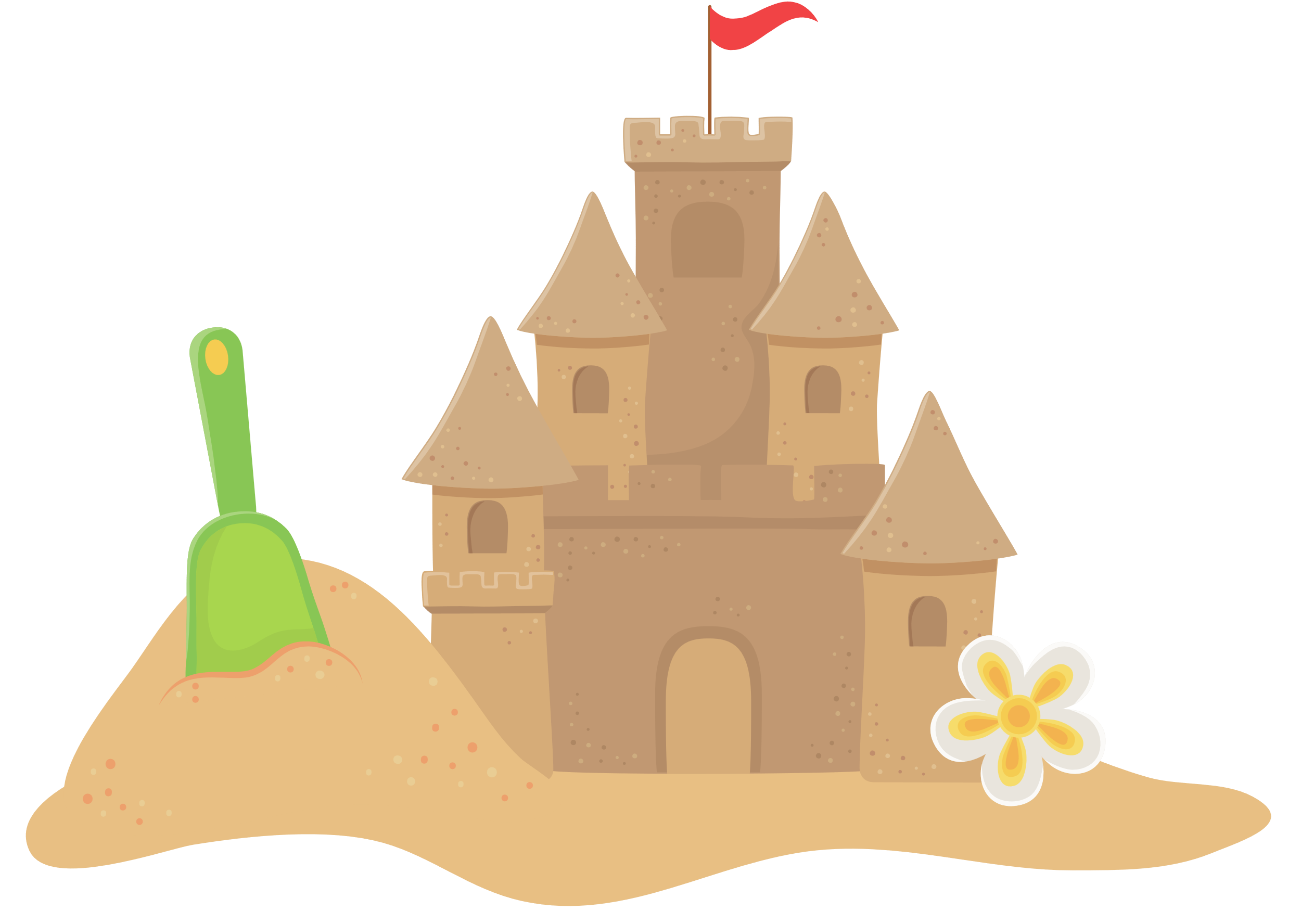 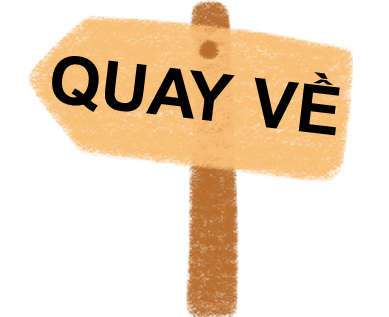 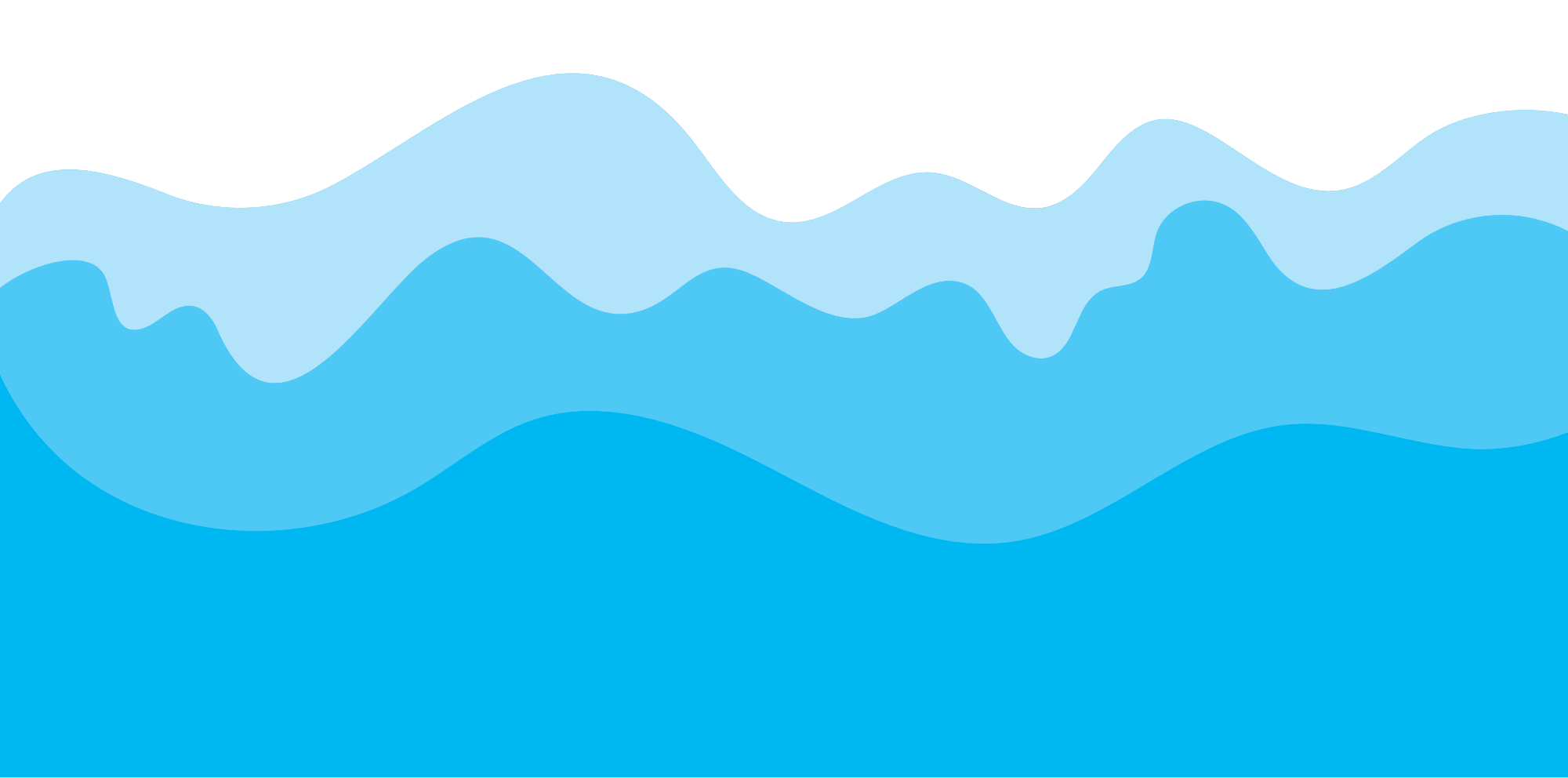 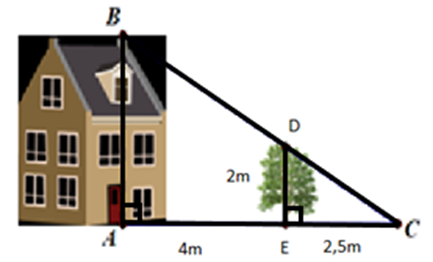 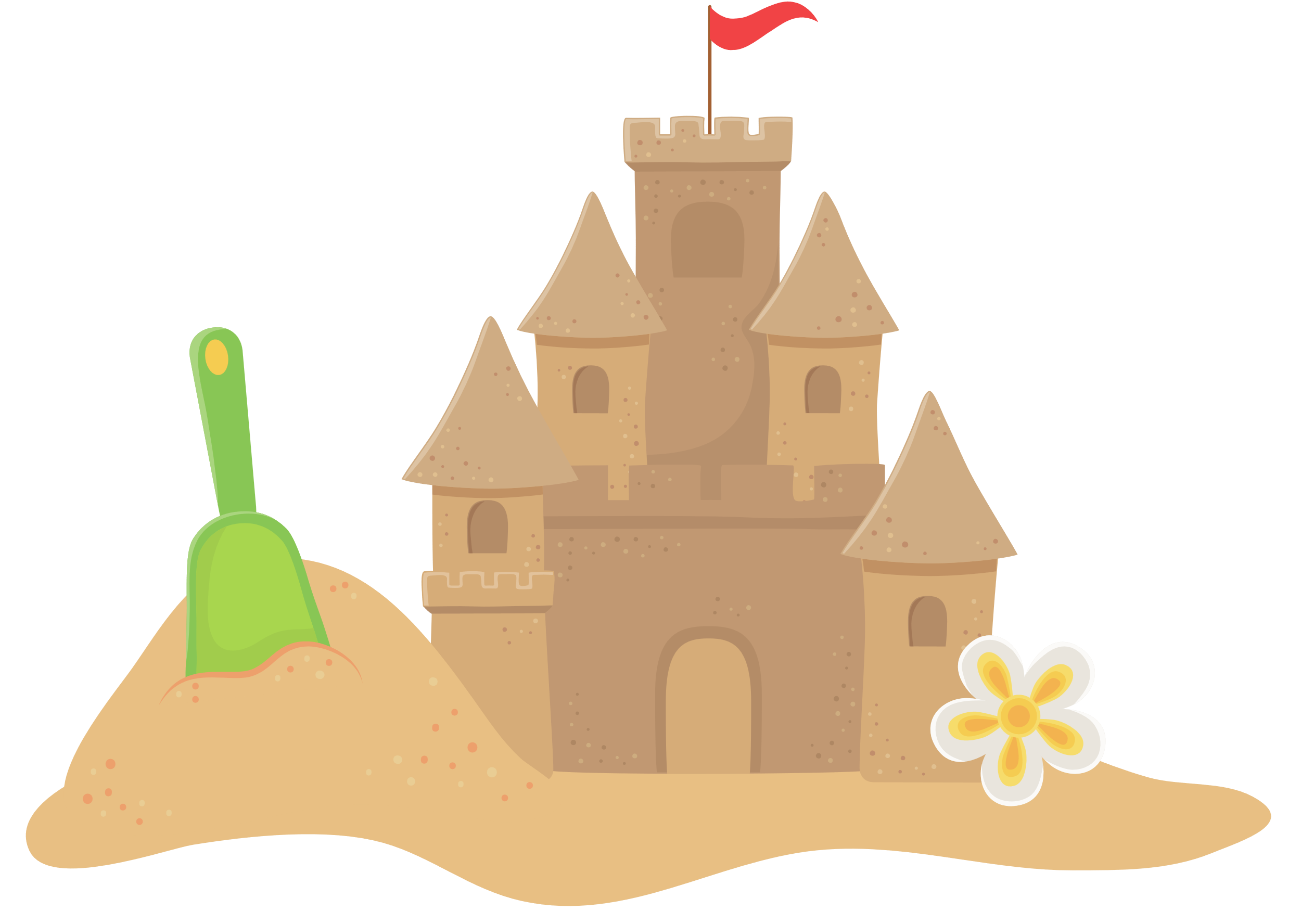 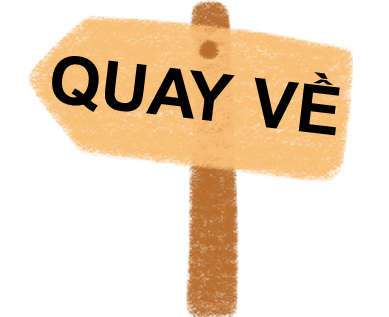 Bài tập 2: SGK – tr.61
Có thể gián tiếp đo chiều cao của một bức tường khá cao bằng dụng cụ đơn giản được không?
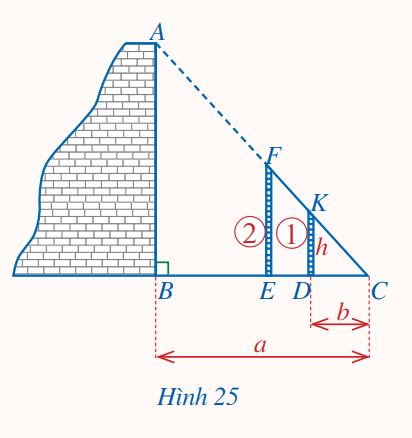 Giải
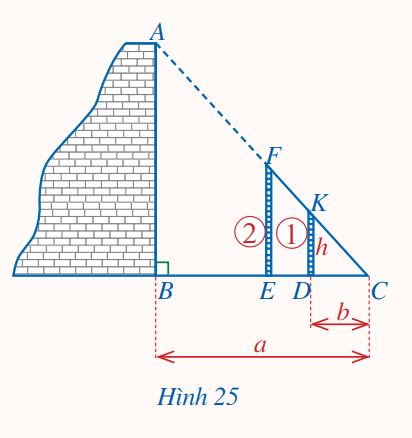 Ấn để đến trang sách
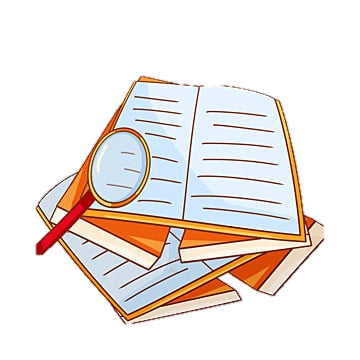 Ôn lại các kiến thức đã học trong bài
Hoàn thành 
các bài tập trong SBT
Chuẩn bị trước
Bài 2: Ứng dụng của định lí Thalès trong tam giác – Tiết 3
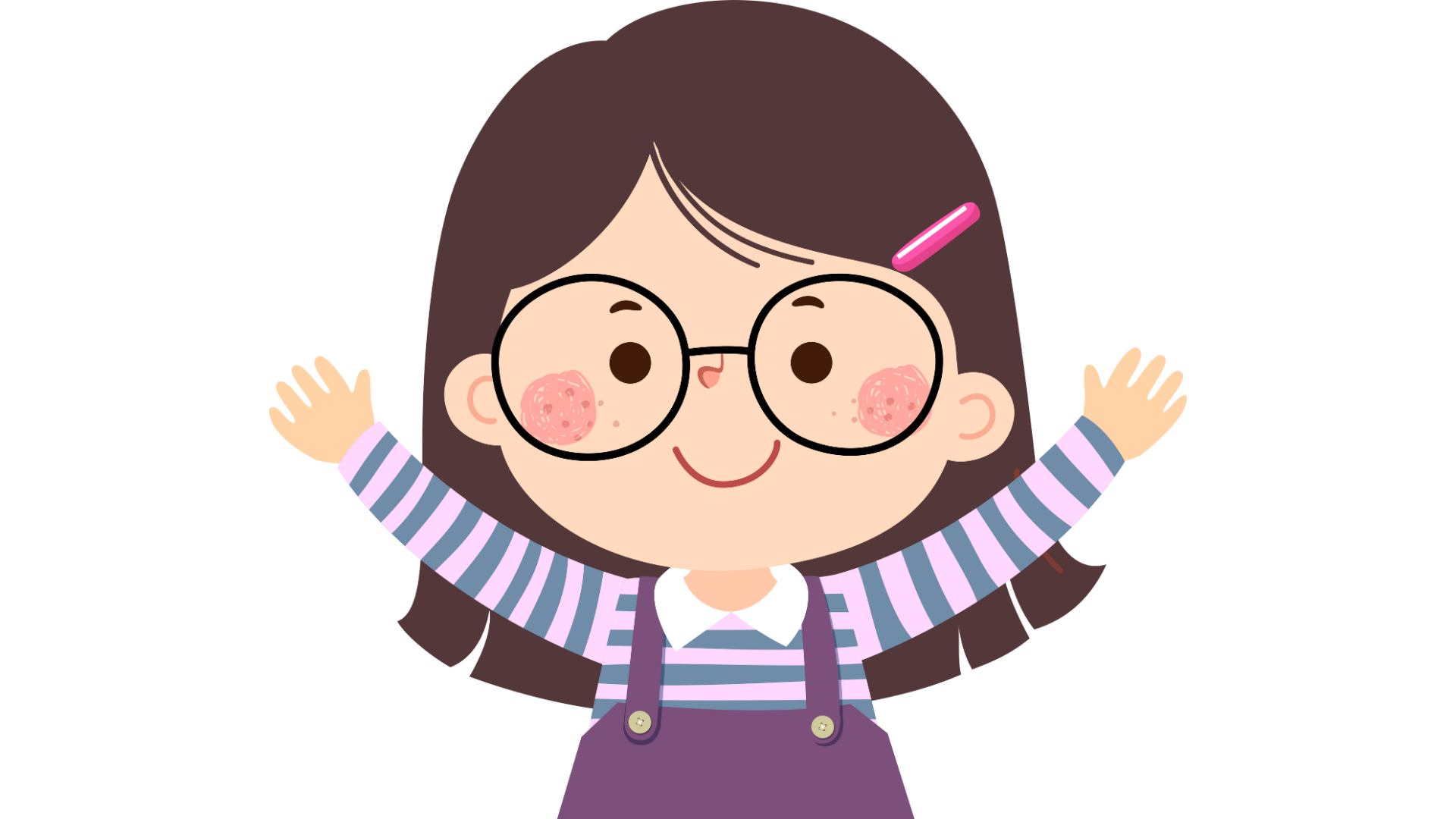 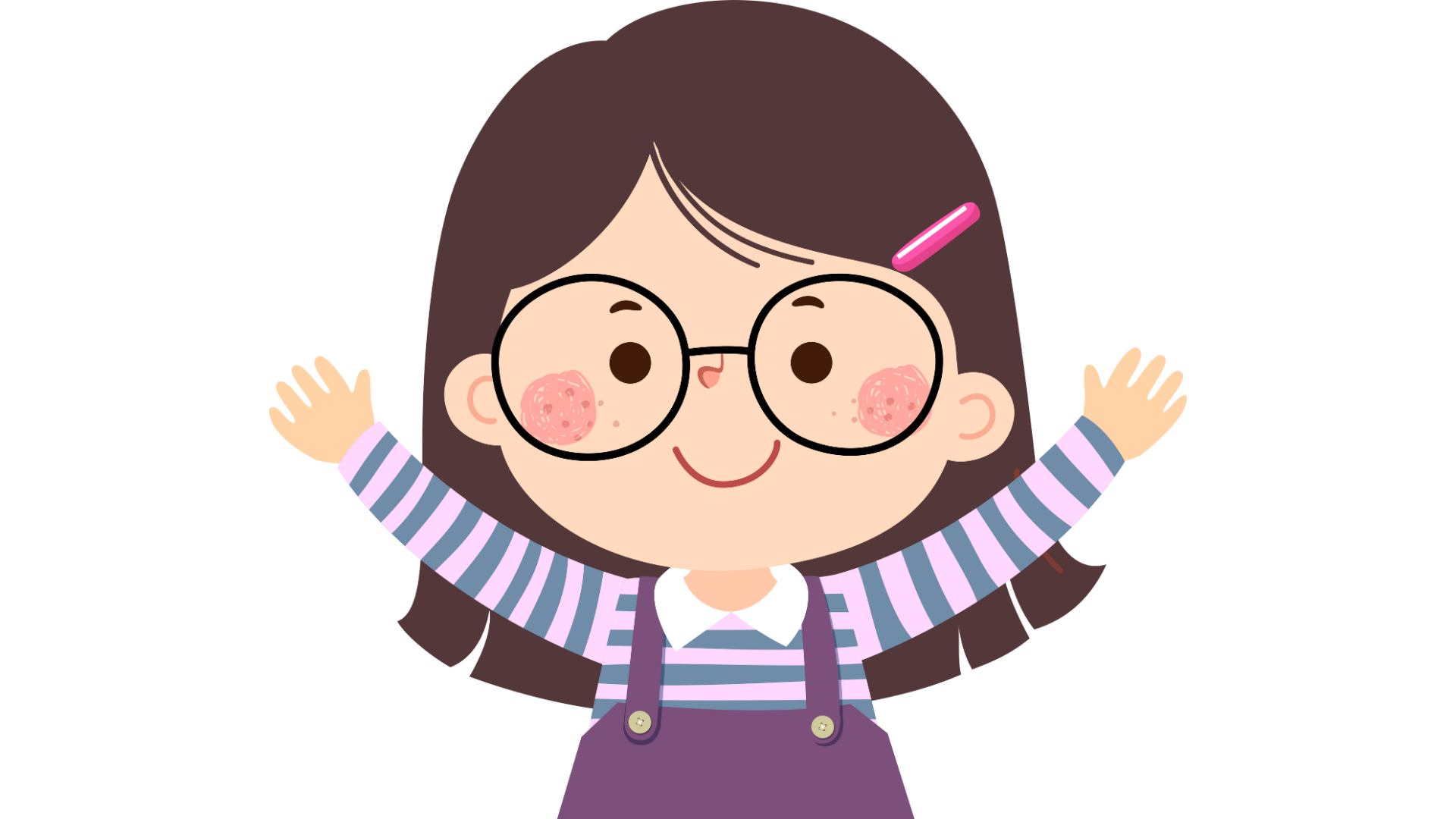 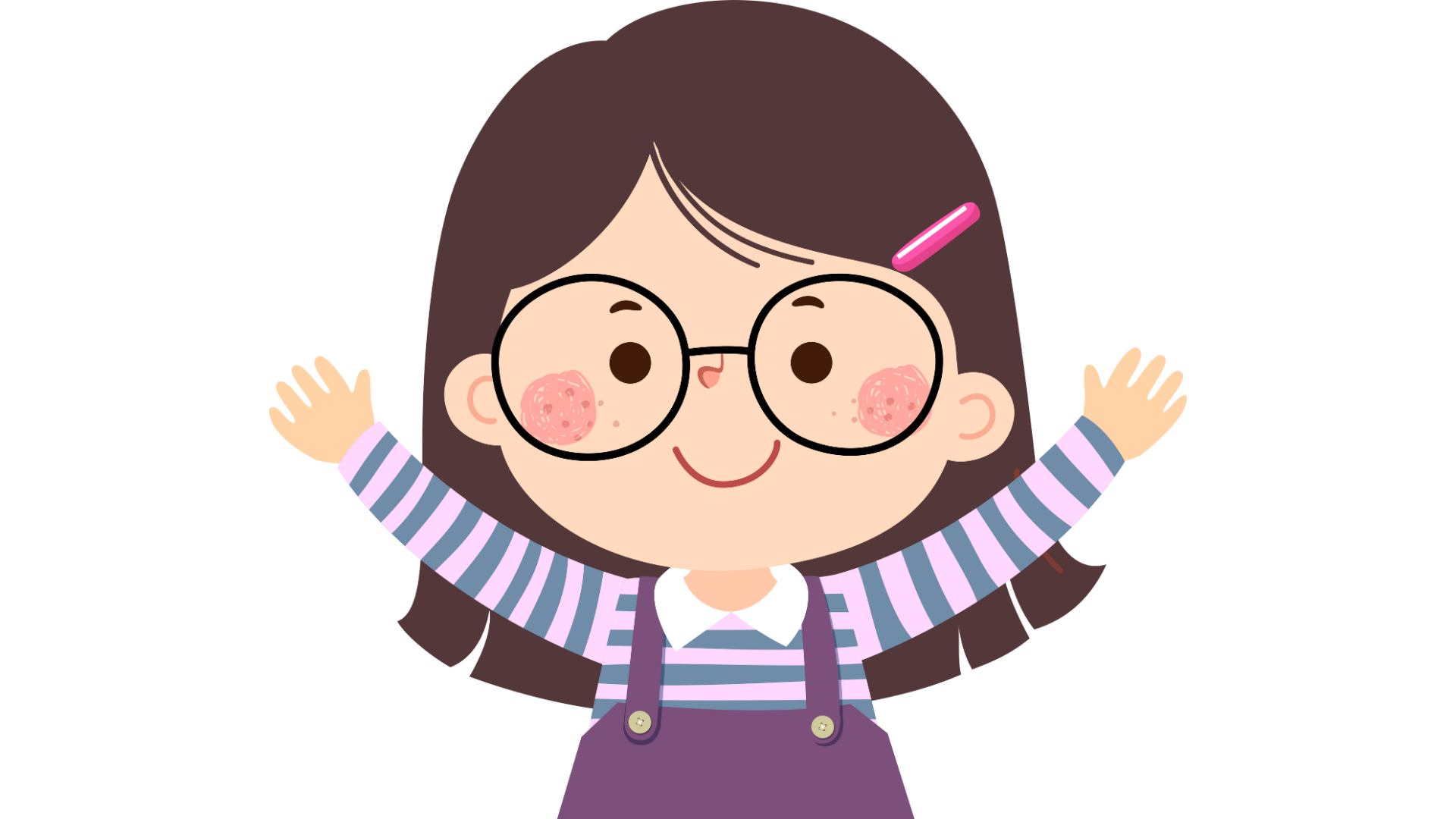